Profilunterricht an den BBS Soltau
Die BBS Soltau – eine kurze Vorstellung
Wer sind wir?
ca. 1.800 Schülerinnen und Schüler
130 Lehrkräfte
ca. 100 Klassen (Vollzeit / Teilzeit)
Ausbildung: 35 Berufe
Beschulung: 	vom Hauptschulabschluss 					bis zum Abitur
Vielfalt
 
wird bei und GROß geschrieben!
2  |
31.05.2024
|  Titel der Präsentation
Die BBS Soltau – eine kurze Vorstellung
Unterricht an zwei Standorten
Winsener  Straße 57
Winsener Straße 107
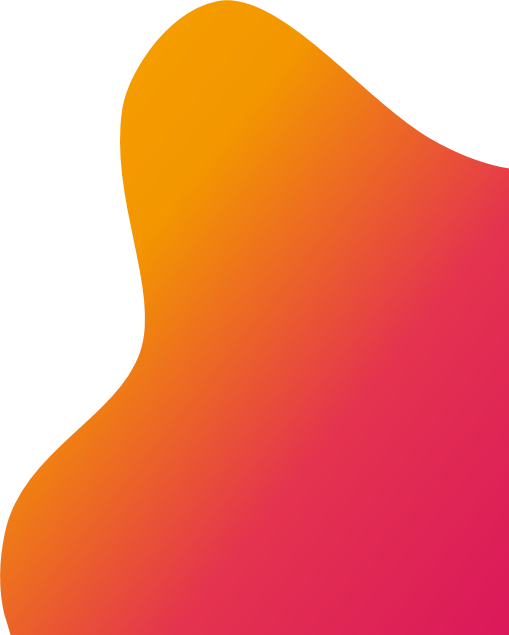 AusBildung
ist 
Zukunft!
Verschiedene Schwerpunkte an den Standorten
3  |
31.05.2024
|  Titel der Präsentation
Warum Profilunterricht?
Was wir leisten...
Was ?...
...will ich
...kann ich ...brauche ich
Unterricht bei uns ist „Erleben“ und „Tun“

Hervorragende Ausstattung (Werkstätten, Geräte, Fachkräfte…) und Lehrkräfte „vom Fach“

Vermittlung von Kontakten zu Ausbildungsbetrieben

Beratung bei Bewerbungen
4  |
31.05.2024
|  Titel der Präsentation
Warum Profilunterricht?
Was Profilunterricht erreichen soll...
Was ?...
...will ich
...kann ich ...brauche ich
„schnuppern“ in interessante Bereiche
Orientierung und Ausprobieren – was könnte mir gefallen, was vielleicht nicht?
Unterstützung bei der Entscheidung für den persönlichen weiteren Weg: Beruf oder Studium
Erleichterung des Übergangs in die BBS
Vorbereitung auf die Arbeits-/ Studienwelt
Vermittlung von Kontakten zu Ausbildungsbetrieben
5  |
31.05.2024
|  Titel der Präsentation
Warum Profilunterricht?
Was Profilunterricht erreichen soll...
Was ?...
...will ich
...kann ich ...brauche ich
Kennenlernen einzelner Tätigkeiten und Anforderungen von Berufen 
… kann ich mir vorstellen, in diesem Beruf/ in diesem Brufszweig zu arbeiten?
...wo muss ich vielleicht noch mehr machen damit im Bereich xy arbeiten oder studieren kann?
Dir stehen alle Möglichkeiten offen:
	von			A   wie   Arzt 
	bis		Z   wie    Zerspanungsmechaniker
6  |
Profil Angebote
Übersicht
Technik
Gesundheit & Soziales
Wirtschaft
Technik I – Bautechnik
Technik II – Metall-/Elektrotechnik
Technik III - Holztechnik
Ernährung & Tourismus
Körperpflege & Kosmetik
Logistik - Handel
Agrarwirtschaft –  grüne Berufe
Anwendungsorientierte Datenverarbeitung
7  |
31.05.2024
|
Profil Angebote
Organisatorisches
Unterricht in unseren Werkstätten und Fachräumen
Schulordnung
Arbeitsschutz & -sicherheit

Unterricht mit Möglichkeit, sich vorher einen Bereich auszusuchen (wie z.B. Kurswahl im Beruflichen Gymnasium)
8  |
31.05.2024
|  Titel der Präsentation
Profil Angebote
Organisatorisches
Entscheide Dich für DICH 
– 
nicht für Deine besten Freunde
Profilwahl für Klasse 9
Neue Profilwahl für Klasse 10
Ihr lernt zwei Berufsfelder kennen und erwerbt Fähigkeiten und Kompetenzen
Ein Profil kann nur einmal belegt werden – das Profil muss in Klasse 10 gewechselt werden
Benotung, relevant für die Versetzung und den Abschluss
9  |
31.05.2024
|  Titel der Präsentation
Profil Technik - Bau
Eindrücke
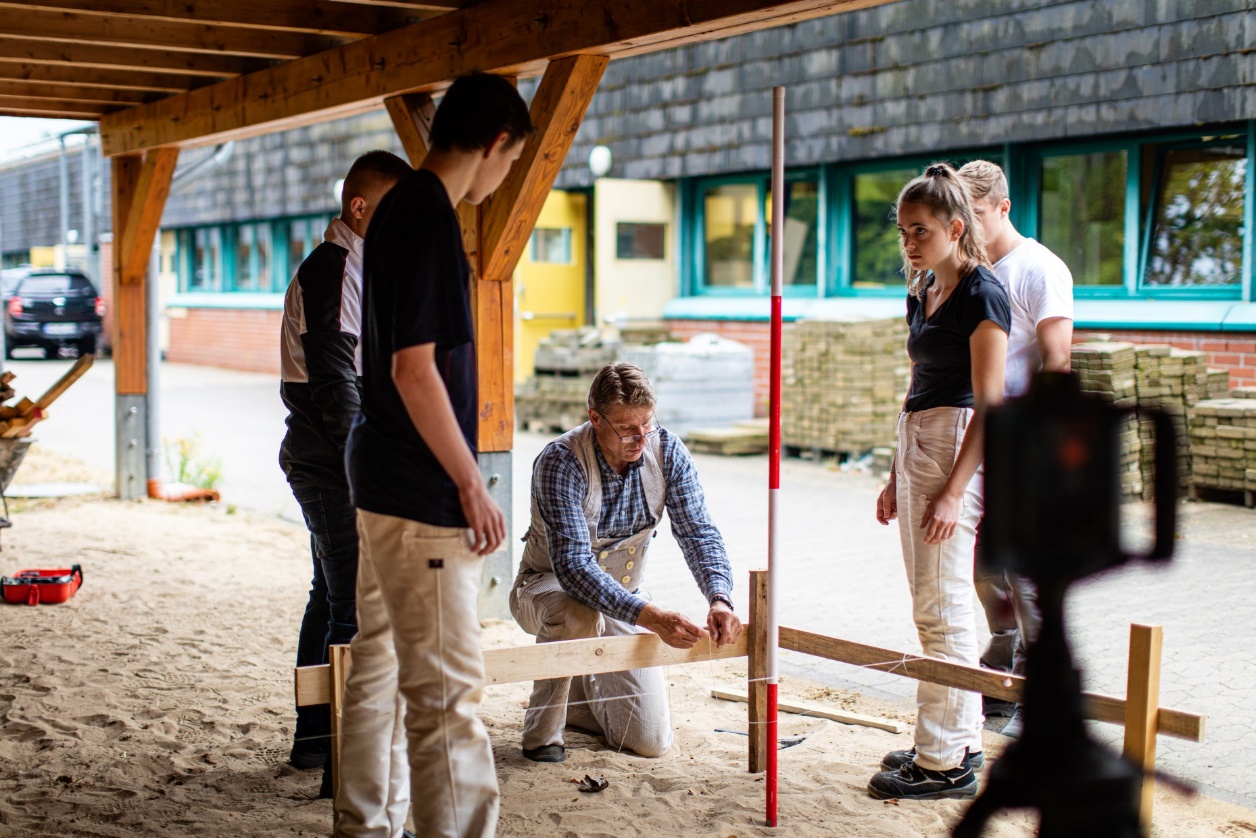 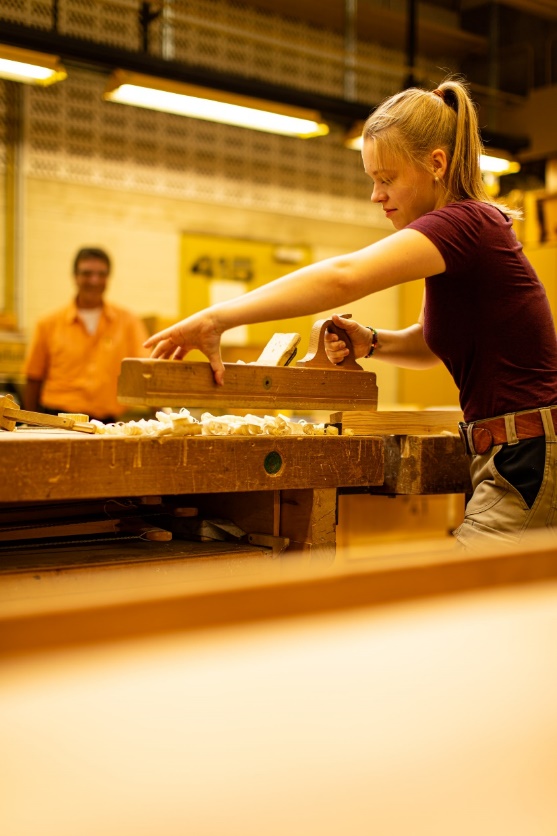 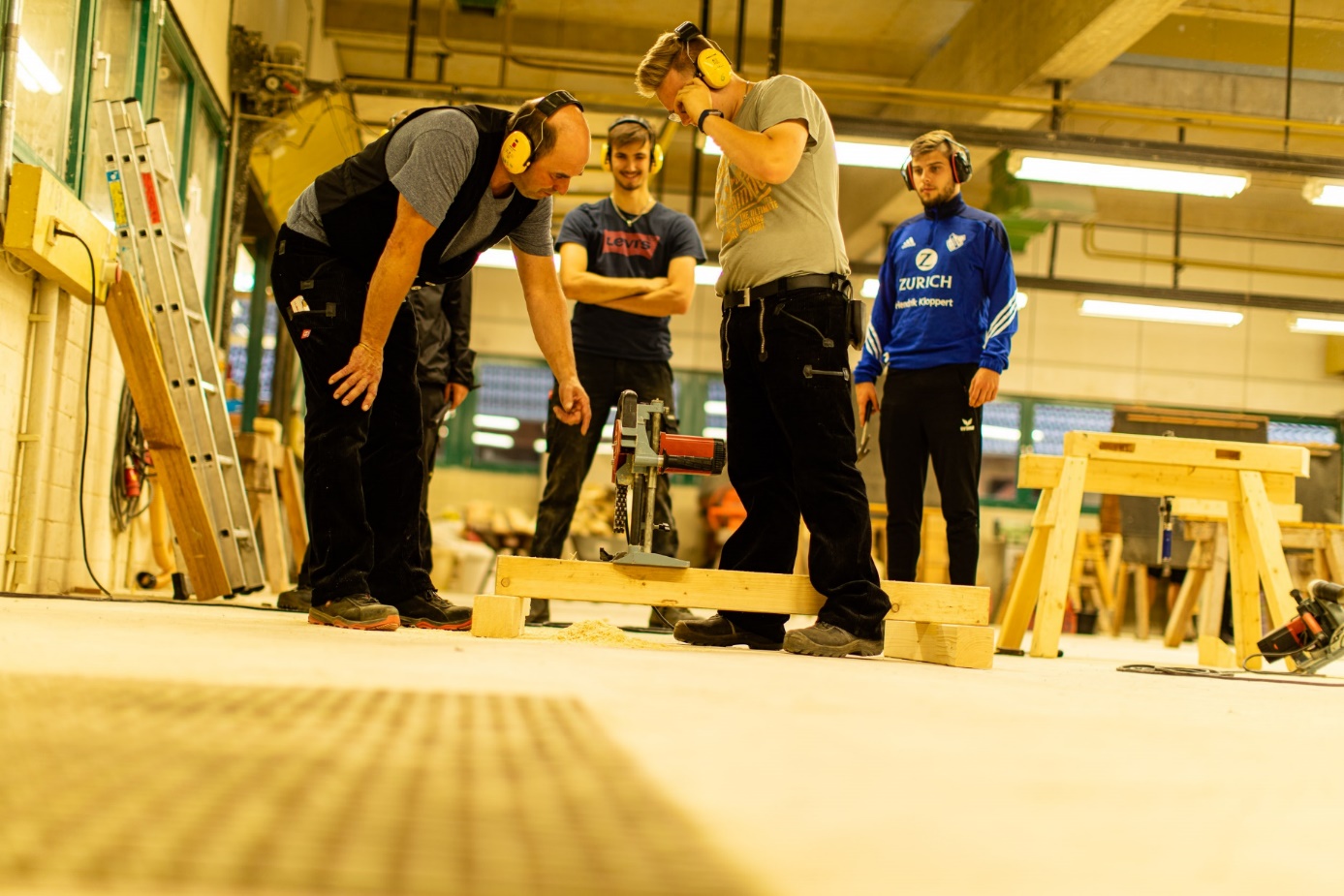 10  |
31.05.2024
|  Titel der Präsentation
Profil Angebote
Inhalte: Technik - Bau
Maurer essen am meisten – 

Die verputzen ein ganzes Haus! 
Ihr entdeckt dabei...

... verschiedene Baustoffe und deren Eigenschaften 
... verschiedene Fach- und Mauerwerkskonstruktionen 
... wie man im Mittelalter gebaut hat 
... wie man heute umweltfreundlich bauen kann
11  |
31.05.2024
|  Titel der Präsentation
12  |
31.05.2024
|  Titel der Präsentation
Profil Technik – Metall / Elektrotechnik
Eindrücke
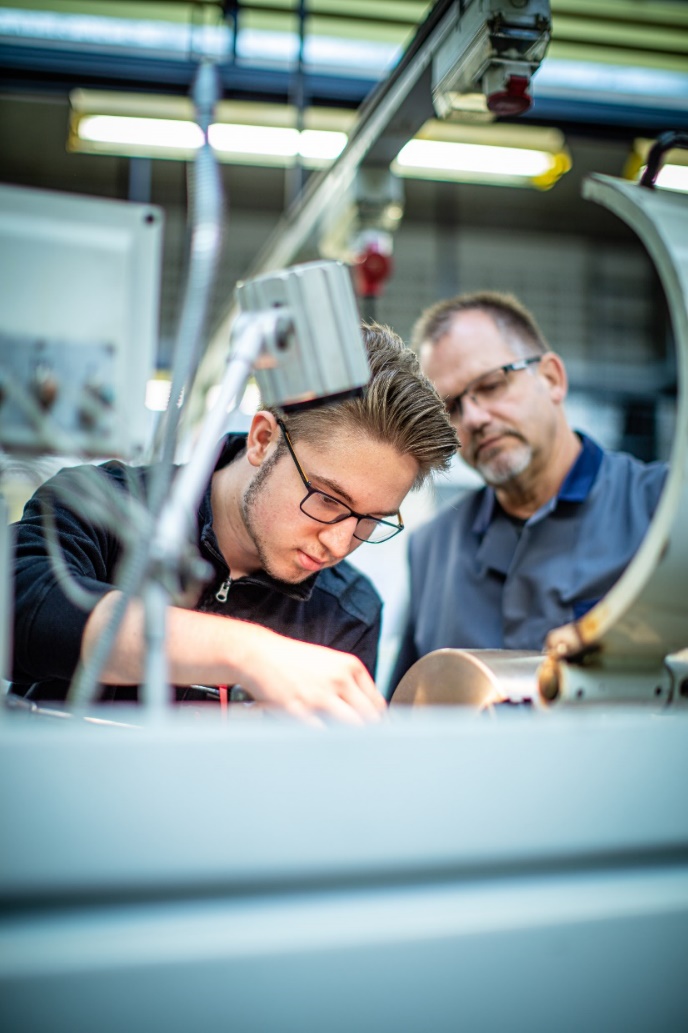 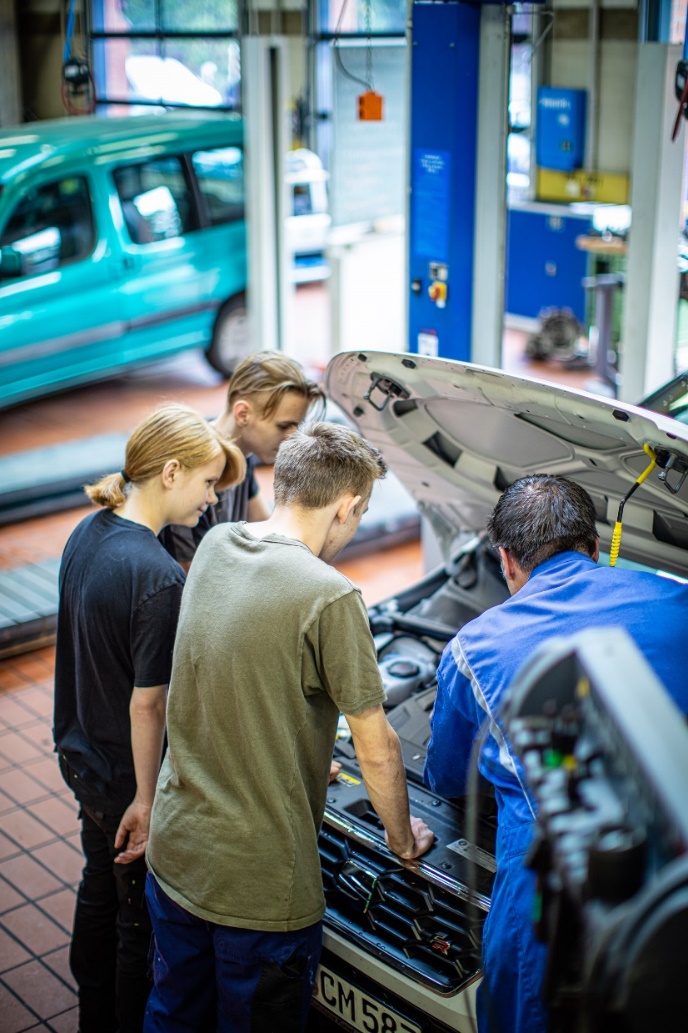 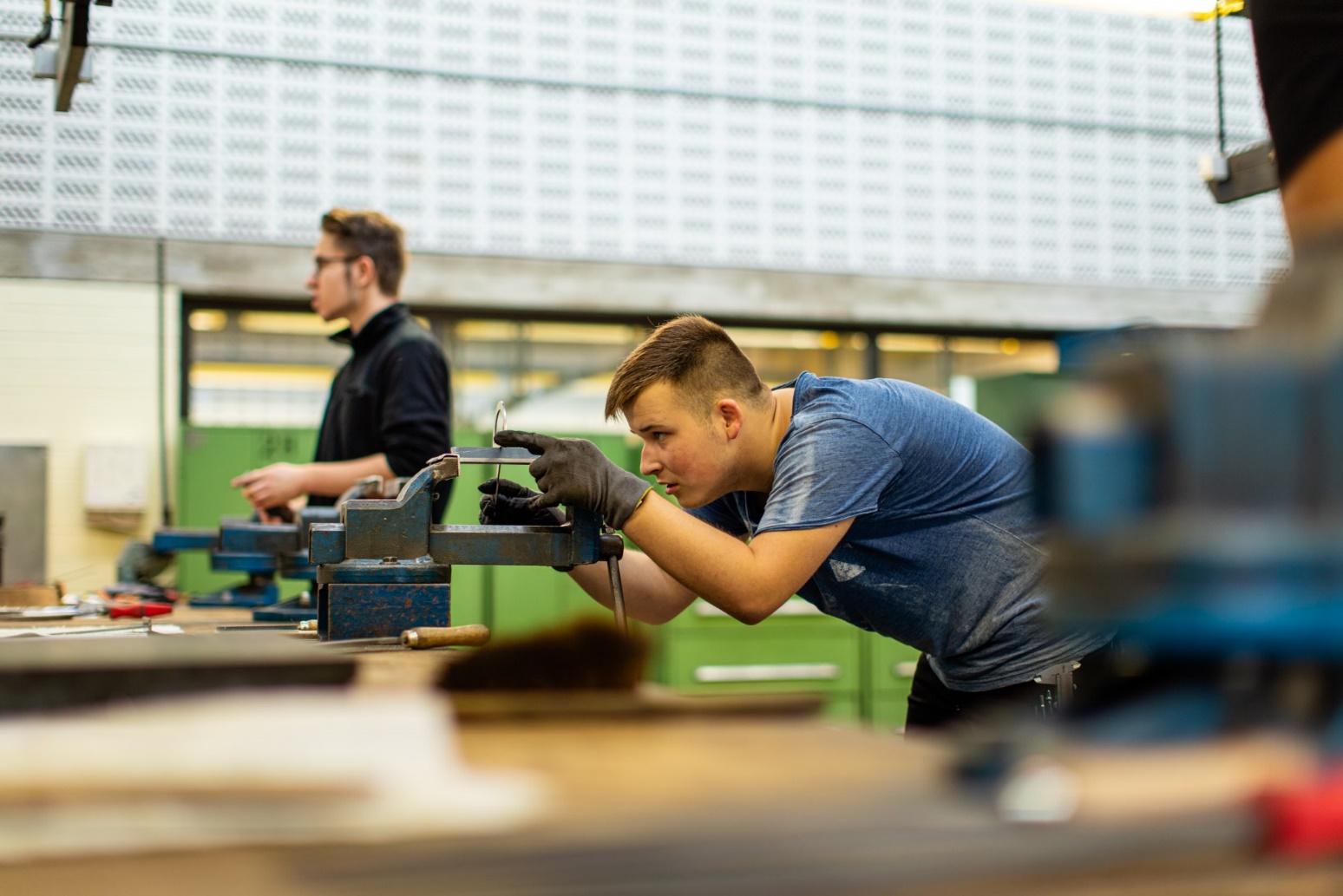 13  |
31.05.2024
|  Titel der Präsentation
Profil Angebote
Inhalte: Technik – Metall- & Elektrotechnik
Kfz-Werkstatt
-
Öli(ch)
aber 
Fröhlich 

Ihr lernt dabei...

... digitale CAD Zeichnungen zu erstellen
... wie Photovoltaik funktioniert 
... wie man mit Luft Tür- & Tor öffnen kann, Maschinen steuert
... wie ein Auto funktioniert & repariert werden kann
14  |
31.05.2024
|  Titel der Präsentation
15  |
31.05.2024
|  Titel der Präsentation
Profil Technik – Tischlerei
Eindrücke
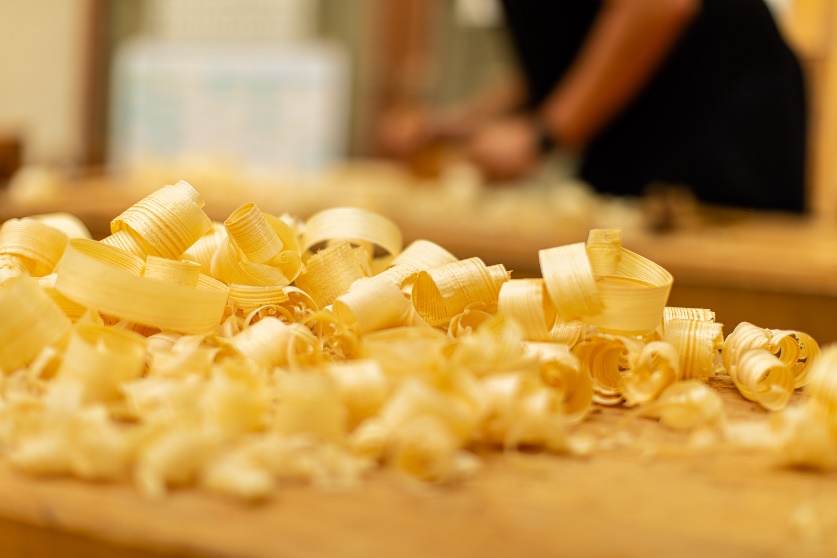 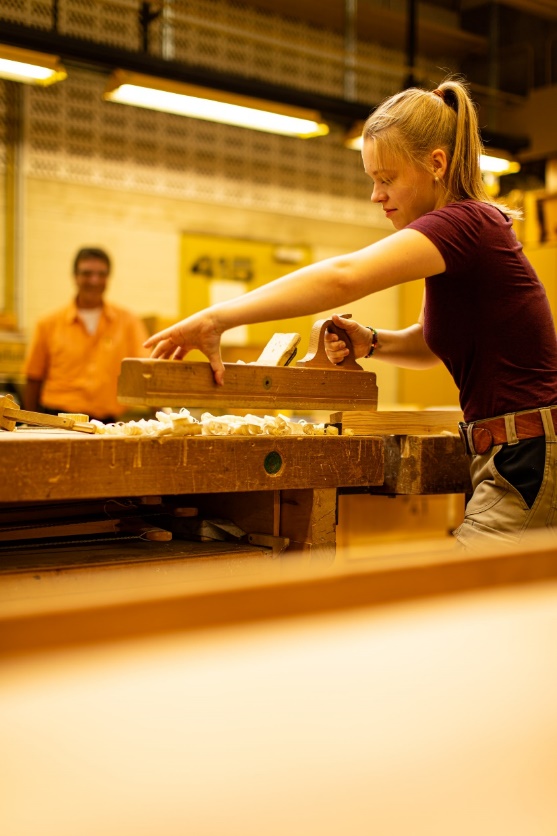 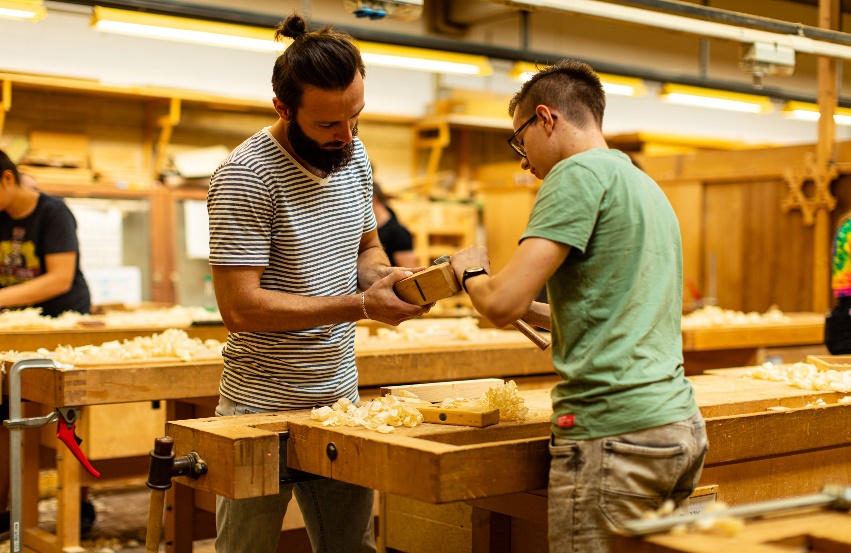 16  |
31.05.2024
|  Titel der Präsentation
Profil Angebote
Inhalte: Technik – Tischlerei
Wir bauen Möbel und Gebrauchsgegenstände aus Holz
Flaschenträger, 
Nistkasten 
Futterkasten für Eichhörnchen

  Ihr lernt dabei...
... welche Eigenschaften Holz hat
... was Holz als Werkstoff alles können muss
... wie man Holz richtig bearbeitet und 
.... mit welchen Werkzeugen
Safety first .... Sicherheitsregeln für die Holzbearbeitung
Der Tischler:

Hält drei Finger hoch, wenn er fünf Getränke bestellt 
17  |
31.05.2024
|  Titel der Präsentation
Profil Gesundheit & Soziales – Körperpflege & Kosmetik
Eindrücke
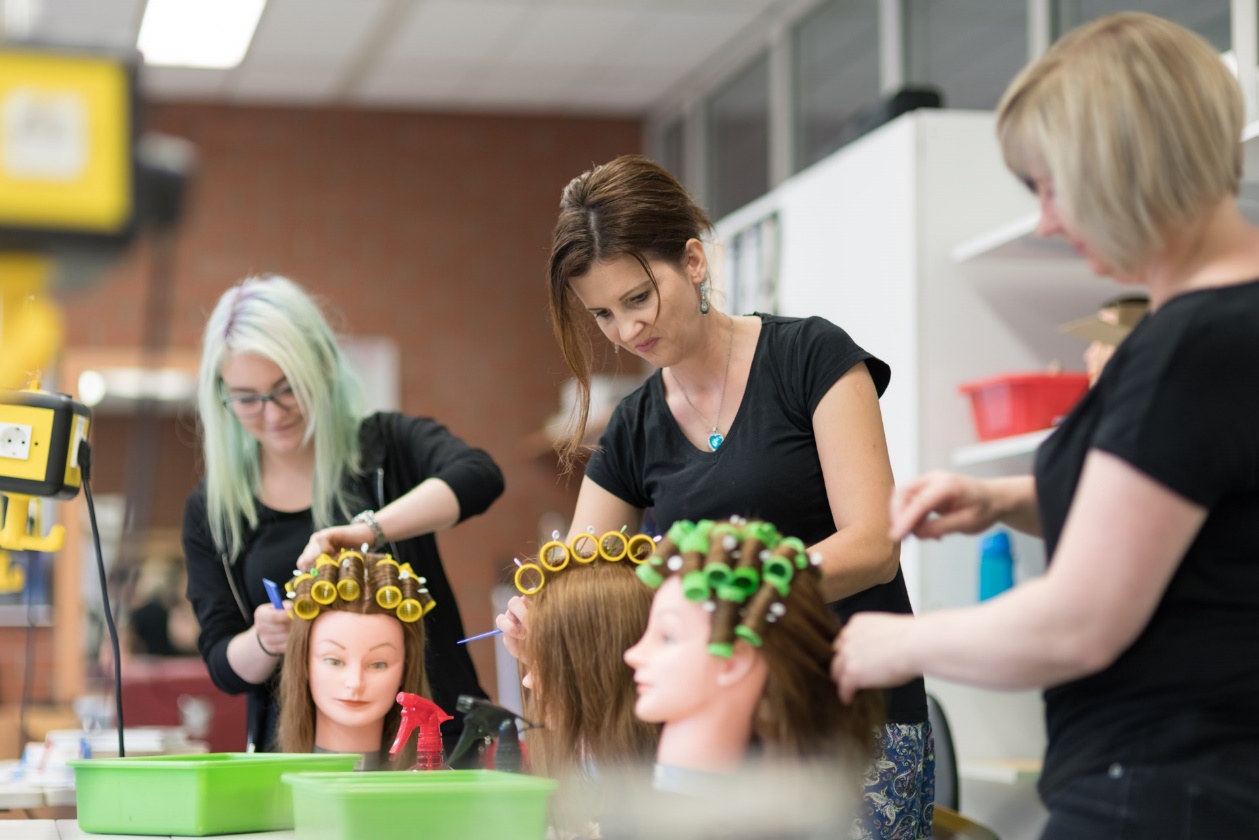 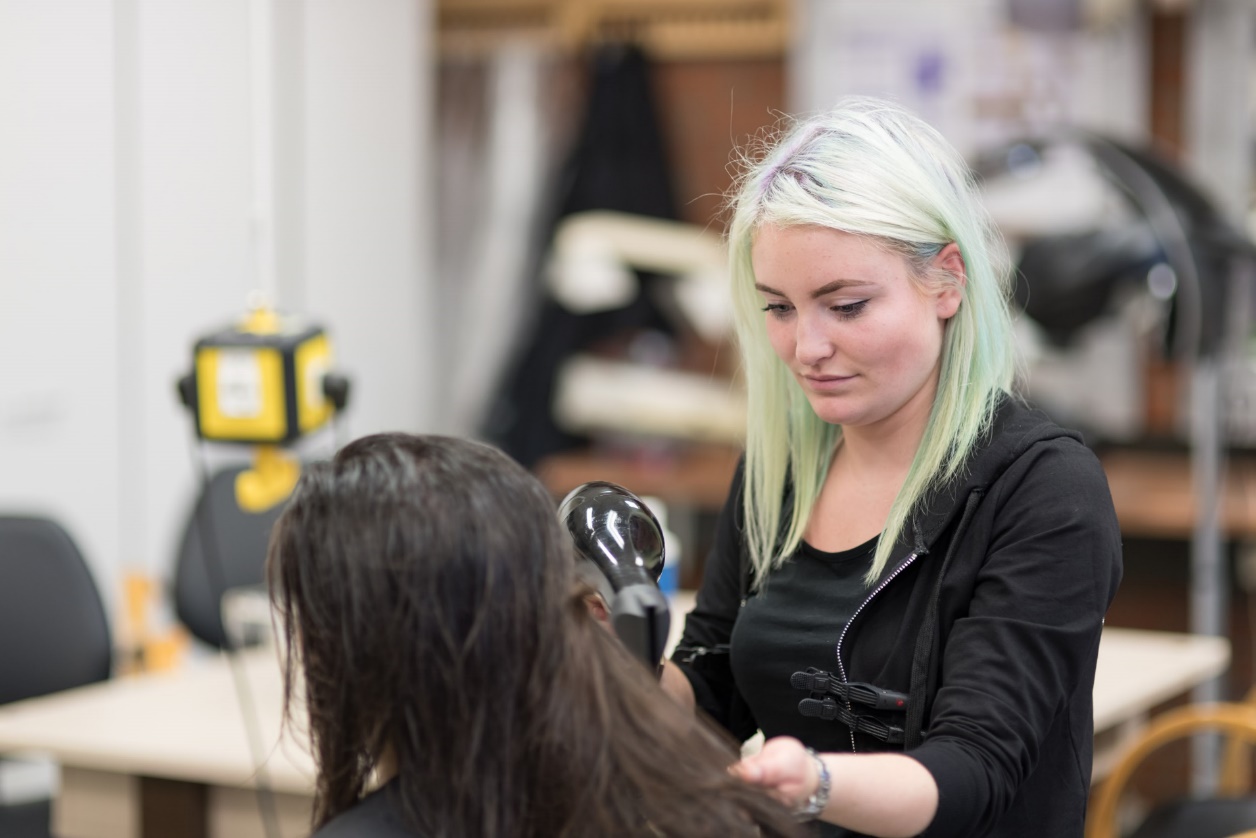 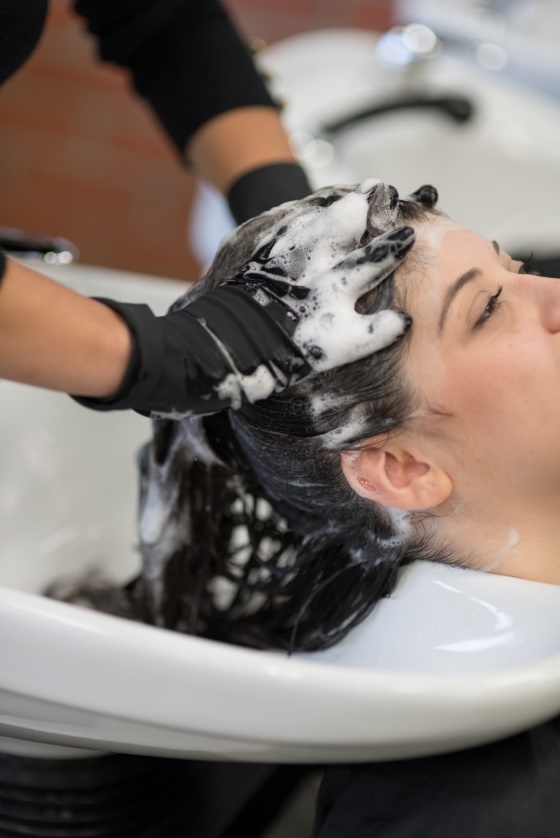 18  |
31.05.2024
|  Titel der Präsentation
Profil Angebote
Inhalte: Gesundheit & Soziales - Kosmetik
Wahre Schönheit –
ist alterslos und nicht künstlich herstellbar
Ihr lernt dabei...

... verschiedene Stylings von Gesicht, Augen, Händen
... wie man professionell Haut und Haare pflegt
... wie eine professionelle Maniküre funktioniert
... verschiedene Massagetechniken zur Entspannung
19  |
31.05.2024
|  Titel der Präsentation
20  |
31.05.2024
|  Titel der Präsentation
Profile Gesundheit & Soziales – Ernährung & Tourismus
Eindrücke
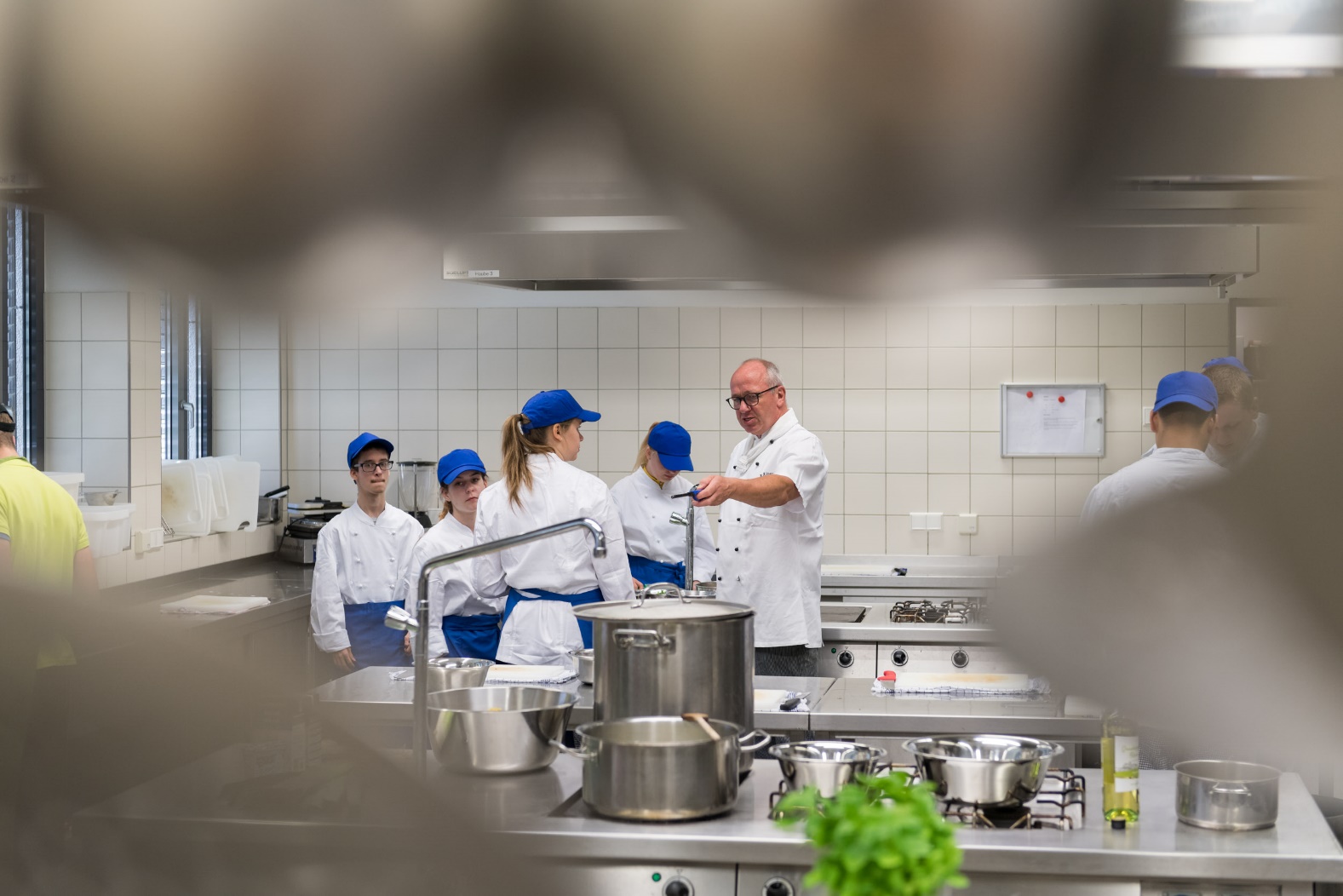 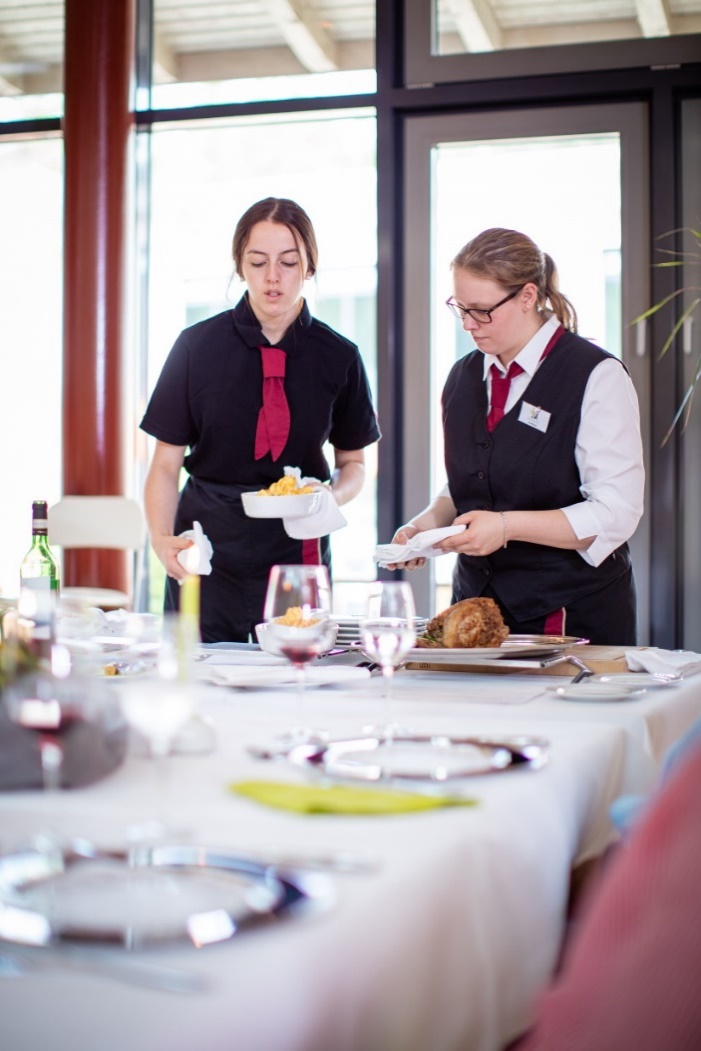 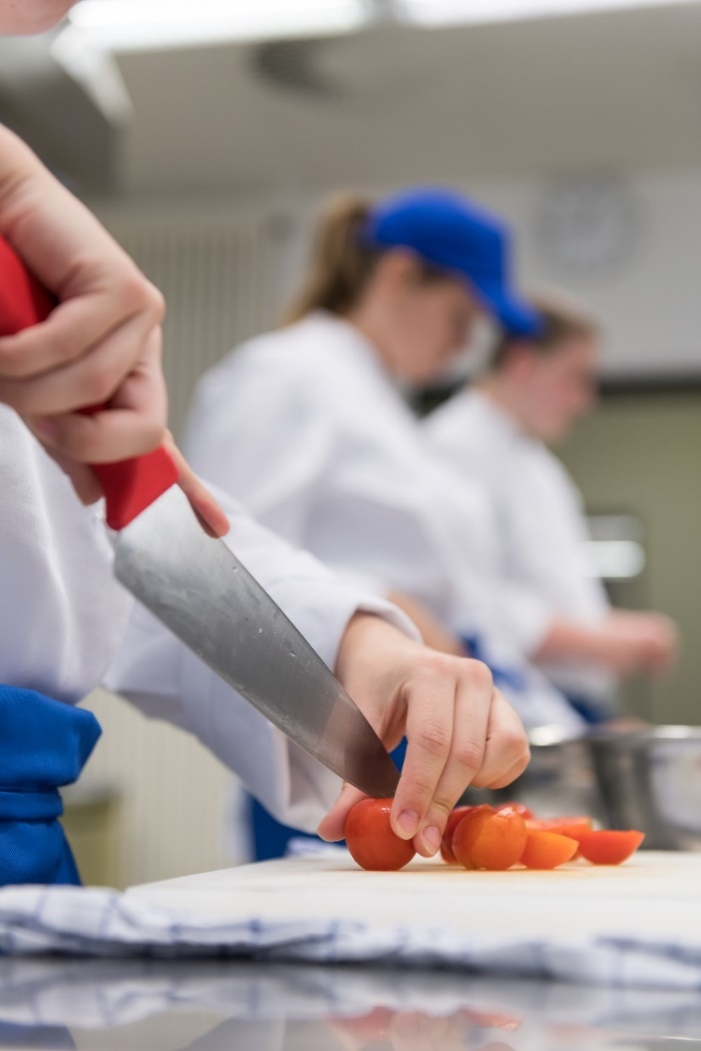 21  |
31.05.2024
Profilunterricht
Profil Angebote
Inhalte: Ernährung & Tourismus
Gastronomen
–
Arbeiten, wo andere Urlaub 
     machen 
Ihr lernt dabei...

... nachhaltige Produktion und Verarbeitung von Lebensmitteln
... wie kann ich mich ernähren: vegetarisch? vegan? gesund? 
... was ein Gourmet isst und ob man Sterne essen kann
... was man in einem richtig guten Hotel so alles machen muss
22  |
31.05.2024
|  Titel der Präsentation
23  |
31.05.2024
|  Titel der Präsentation
Profile Gesundheit & Soziales – Sozialpflege
Eindrücke
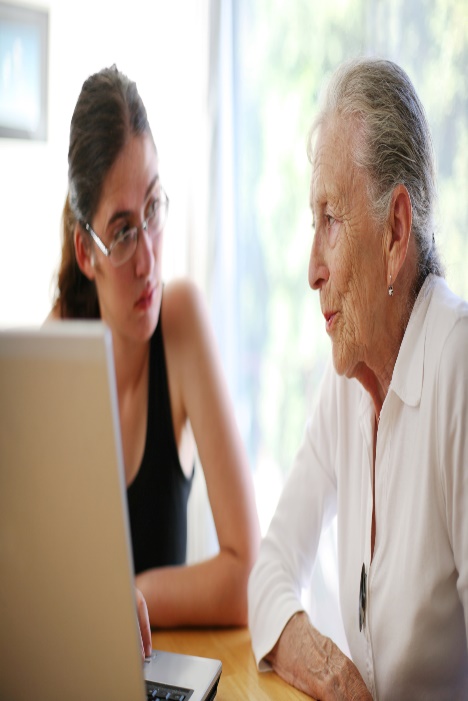 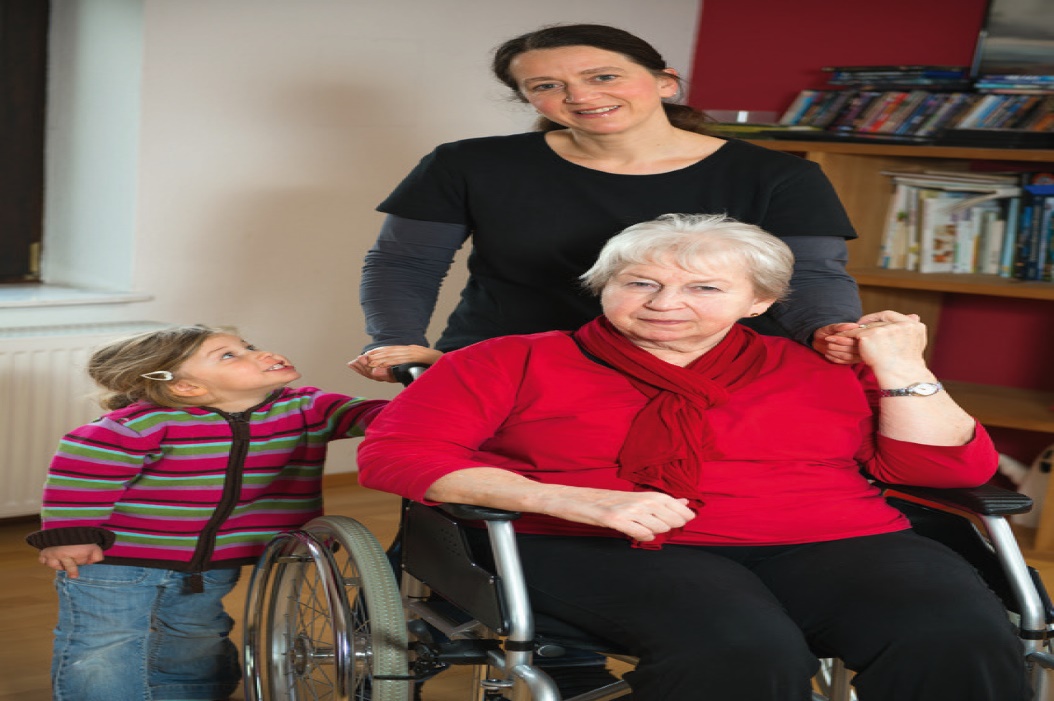 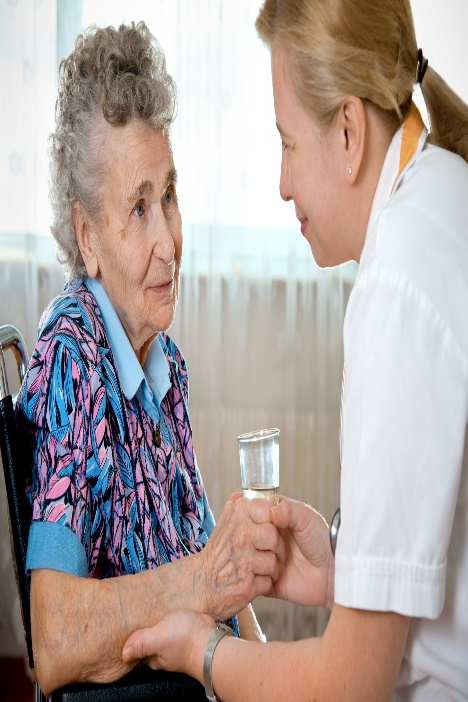 24  |
31.05.2024
Profilunterricht
Profil Angebote
Inhalte: Gesundheit & Soziales - Sozialpflege
Liebe
- 
geht durch den 
Magen

Ihr lernt dabei...

... was es heißt, einen Familienhaushalt zu führen
... wie vielfältig und bunt Erziehung von Kindern sein kann 
... was alles zur Pflege von Menschen dazu gehört
... wie man eine gesunde Ernährung in der Familie etablieren kann
25  |
31.05.2024
|  Titel der Präsentation
26  |
31.05.2024
|  Titel der Präsentation
Profil Wirtschaft – Agrarwirtschaft – Grüne Berufe
Eindrücke
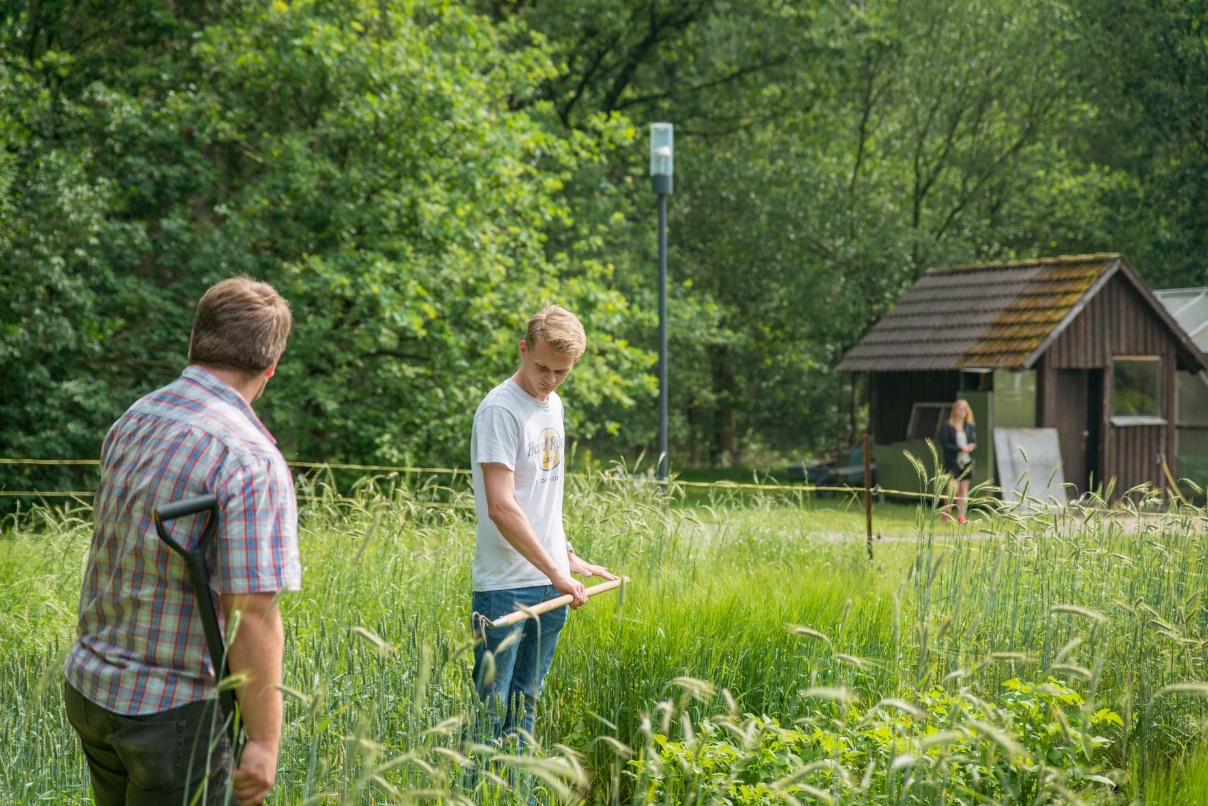 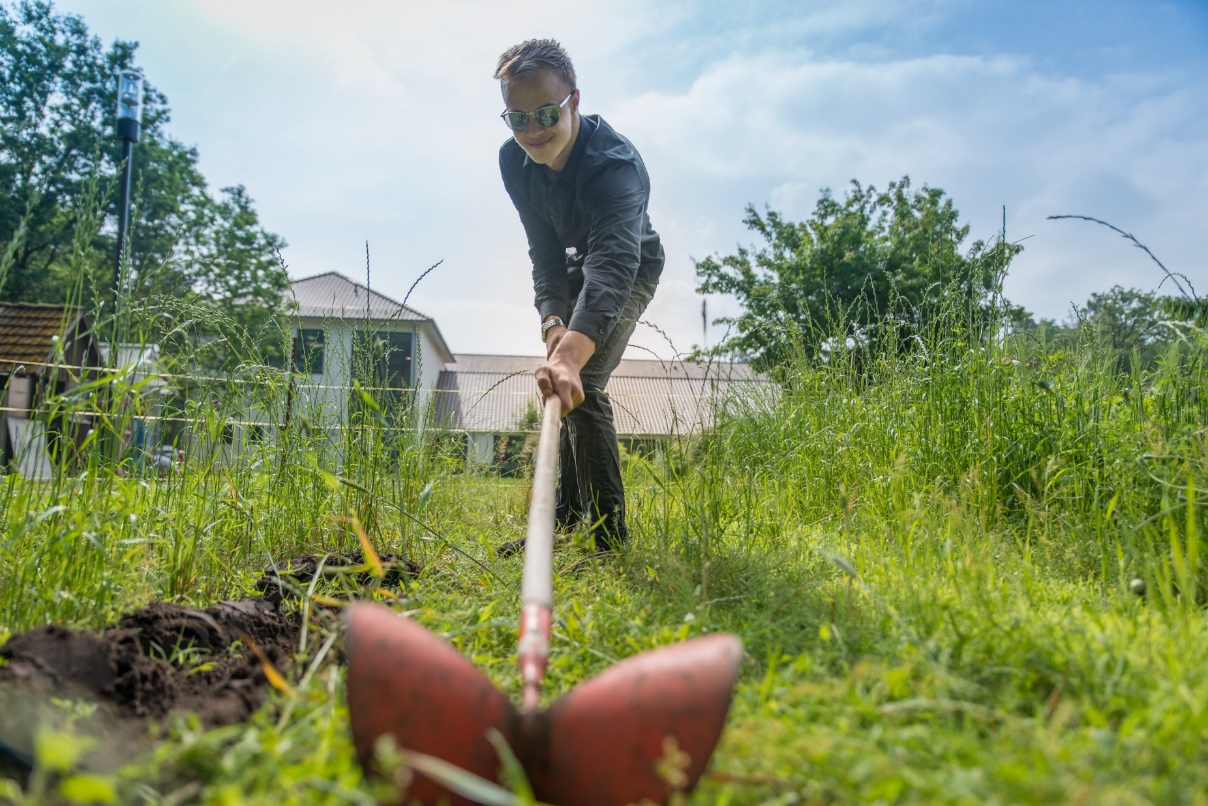 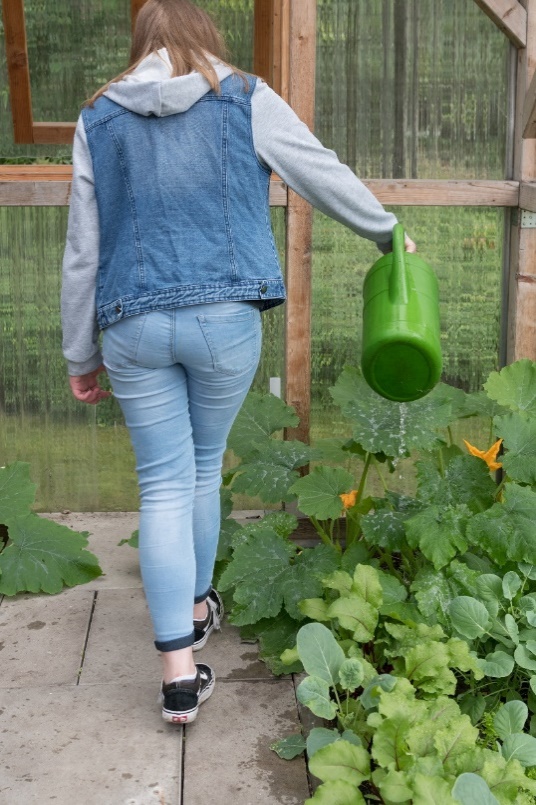 27  |
31.05.2024
|  Titel der Präsentation
Profil Angebote
Inhalte: Agrarwirtschaft – Grüne Berufe
Der Bauer wird sich hüten
 – 
die Eier selber aus-zubrüten 
Ihr entdeckt dabei...

... auf Exkursionen, wie z.B. eine Molkerei, ein Forstbetrieb oder Bauernhof funktionieren
... in Experimenten, wie Pflanzen gepflegt und gezüchtet werden
... wie Landwirtschaft, Klima- & Umweltschutz zusammenwirken 
... was man alles für Tierwohl und Artenvielfalt tun kann
28  |
31.05.2024
|  Titel der Präsentation
29  |
31.05.2024
|  Titel der Präsentation
Profil Wirtschaft –Logistik & Handel
Eindrücke
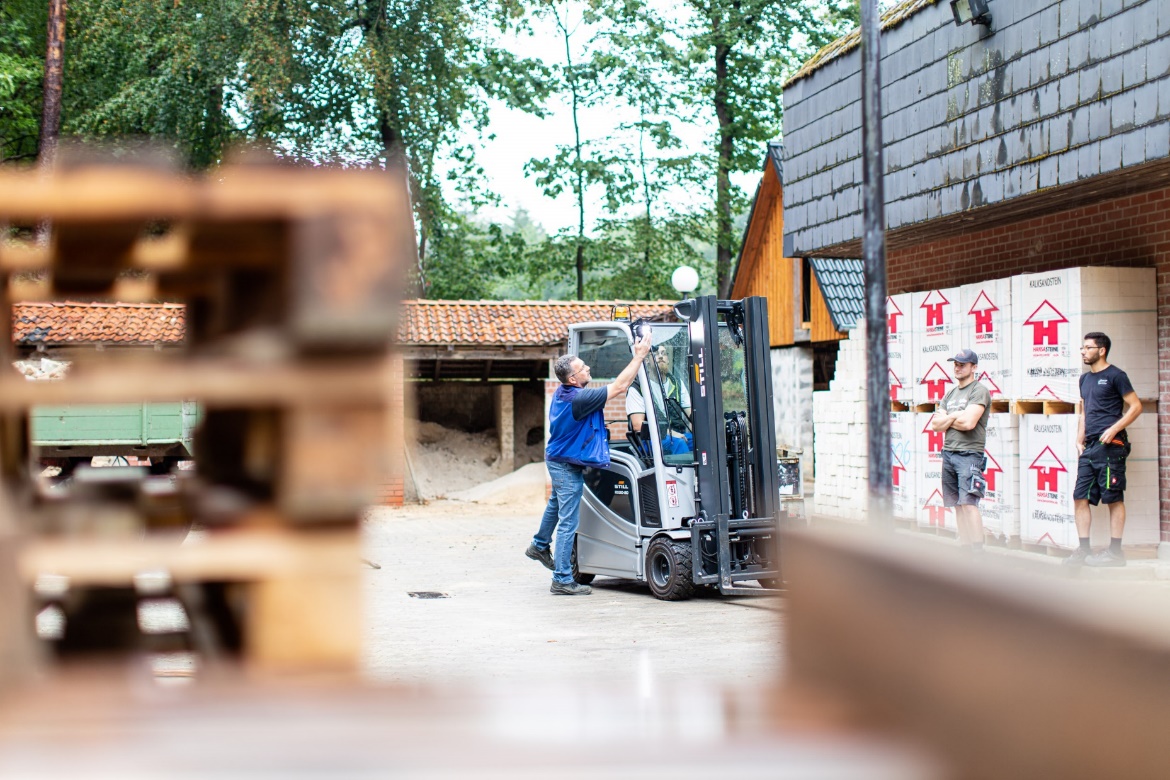 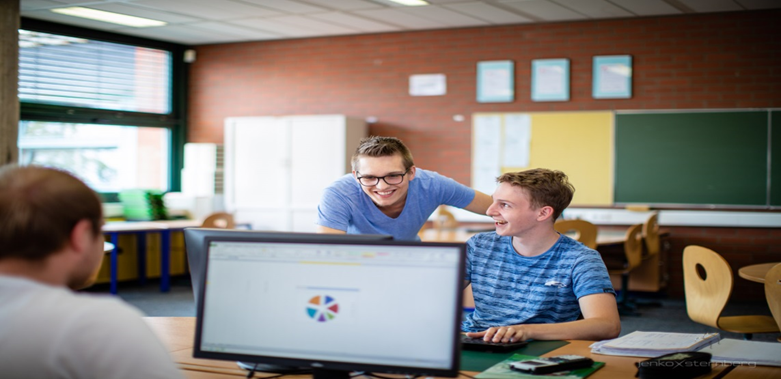 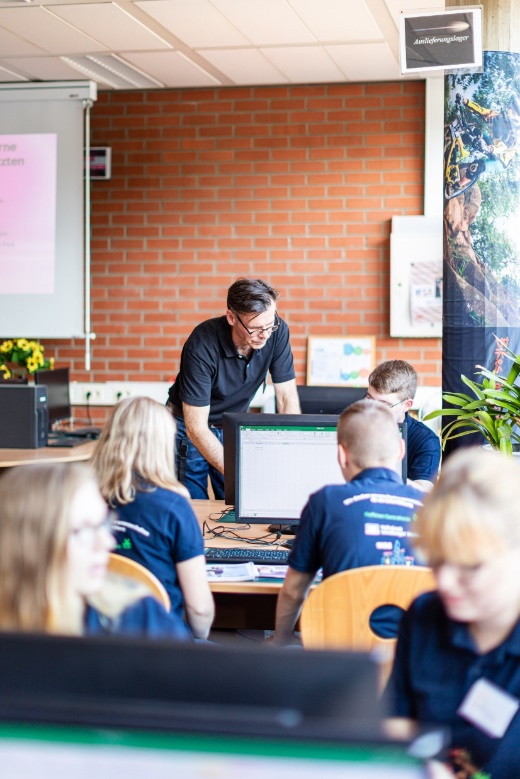 30  |
31.05.2024
|  Titel der Präsentation
Profil Angebote
Inhalte: Wirtschaft – Handel/Logistik
Ihr lernt dabei...

... was ein ökonomisches Prinzip ist
… Bedürfnisse als Grundlage unserer Kaufentscheidung kennen
… wie Marketing Einfluss darauf nimmt, was wir kaufen
... welche verschiedenen Lagersysteme in Betrieben existieren 
... warum es nicht mehr egal ist, wenn „in China ein Sack Reis umfällt“
Logistiker  
- 
Hüter der Ordnung, Herr der Regale & Meister der Paletten

31  |
31.05.2024
|  Titel der Präsentation
32  |
31.05.2024
|  Titel der Präsentation
Profil Wirtschaft – Anwenderorientierte Datenverarbeitung
Eindrücke
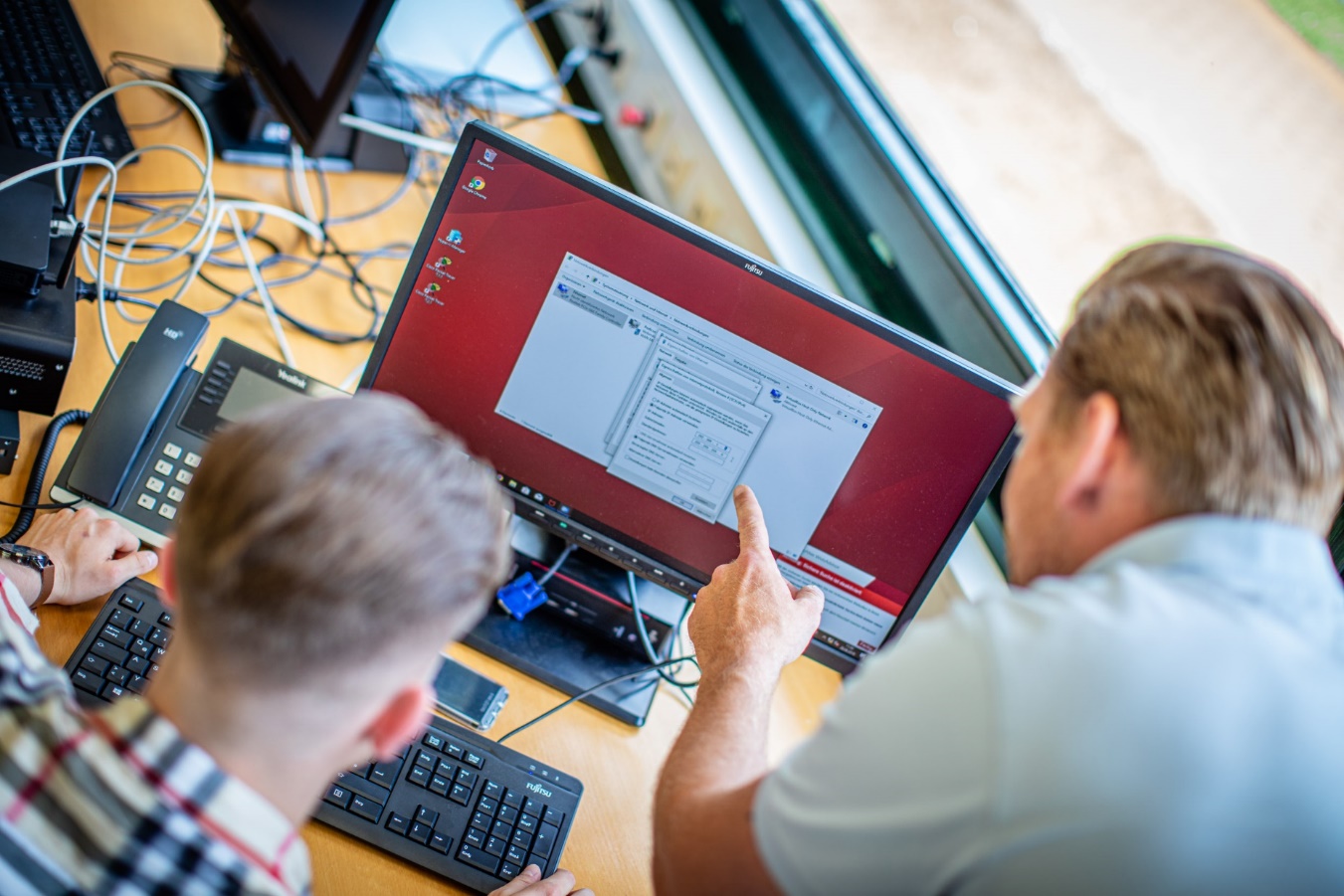 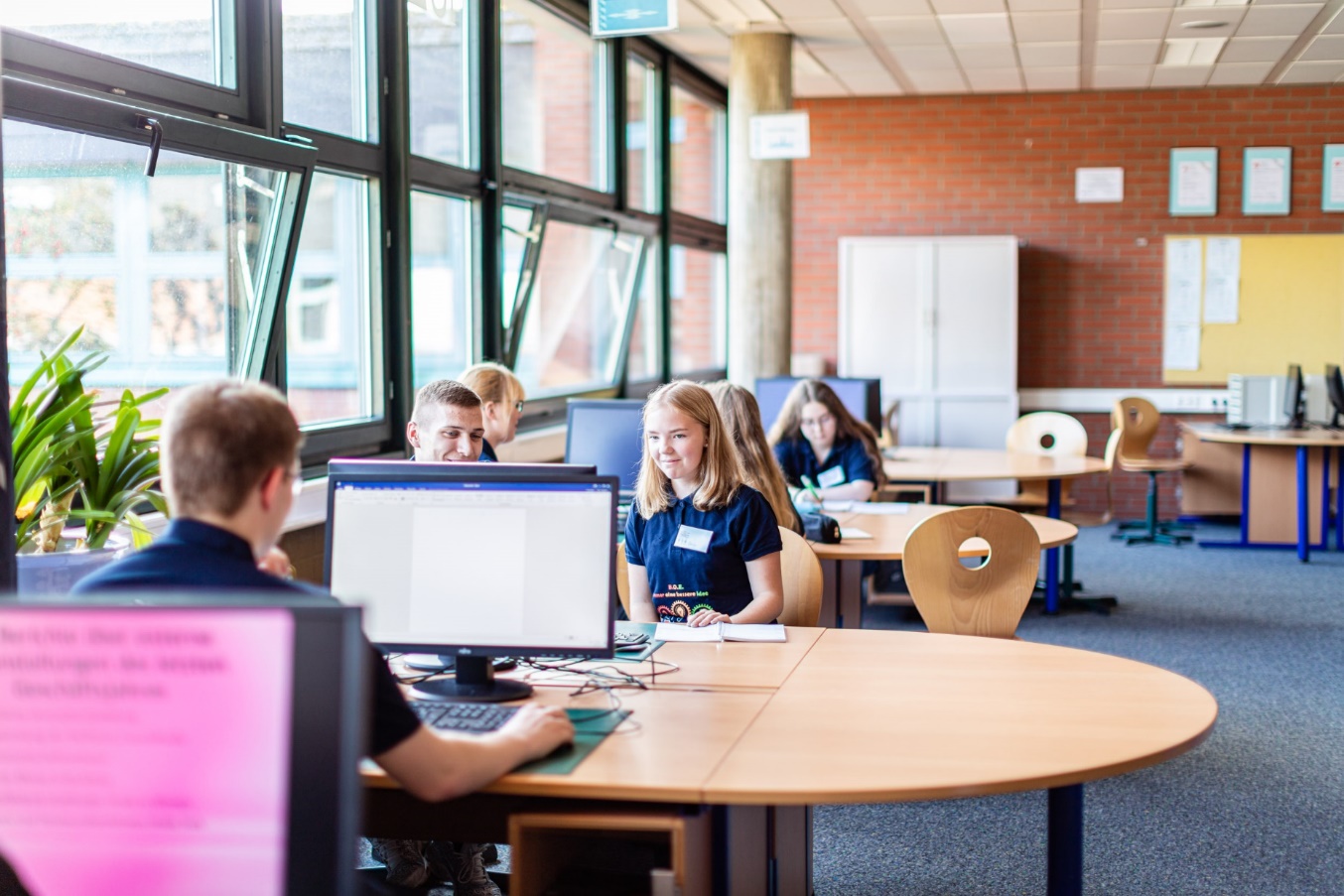 33  |
31.05.2024
|  Titel der Präsentation
Profil Angebote
Inhalte: Datenverarbeitung
Ich heute: „Chef, kann ich später zur Arbeit kommen?“

Er so: „Träum weiter!“
- 
Voll nett von ihm

Ihr lernt dabei...

... was man in einem modernen Büro so alles macht
... wie man Flyer, Geschäftsbriefe und Bewerbungen erstellt
... wie man im Berufsalltag präsentiert
... welche Spuren unsere Daten im Internet hinterlassen
34  |
31.05.2024
|  Titel der Präsentation
35  |
31.05.2024
|  Titel der Präsentation
Herzlichen Dank!